Seeking employment and teammates Part 3
Markel Chater 15 

Engl 21007
Cover Letter
What is the purpose of the cover letter?

How is content affected? 

Who is the audience?
Cover letter
First writing sample your potential employer will see 
Creates a picture of you as a potential employee
Should inspire potential employers to learn more about you
An argument for why you should be granted an interview
Cover Letter
Written in paragraphs 
Salutation (audience analysis, research) who is this addressed to? 
Opening paragraph- why you are writing, (audience analysis, about the company)
Body paragraphs- discuss strengths and how you have applied them
Closing- thanks for time, gesture towards interview or further communication
Cover Letter
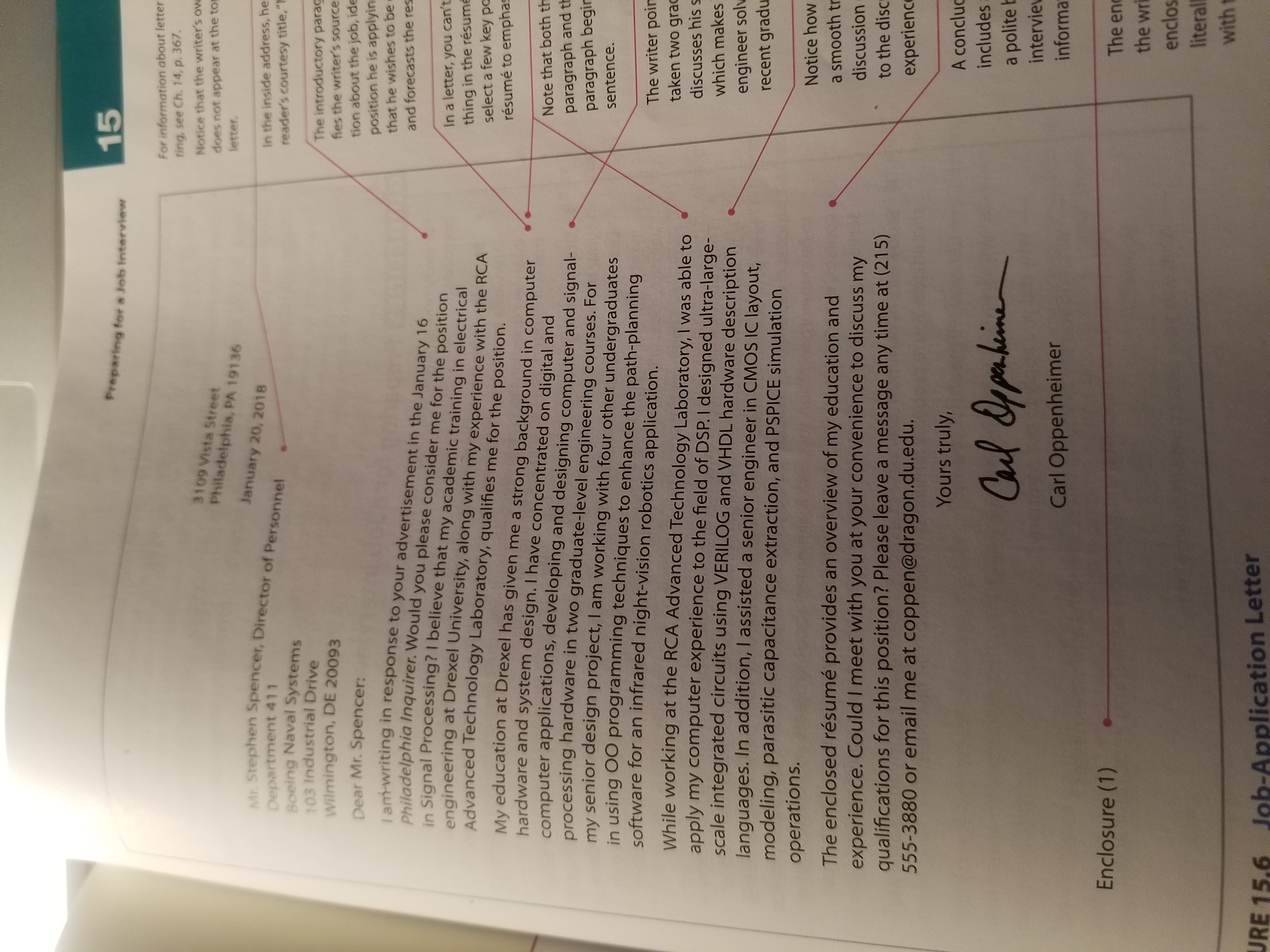 (Markel 415)
How do engineers find work? Workers?
Job Posting
How does audience impact content and purpose? 

How can engineers use job postings to their advantage in pursuing employment?
Job Posting
Engineer job title 
Project engineer
Chief Engineer
Assistant Engineer
Engineering Supervisor
Advanced Engineer
Job Posting
Job Summary
Summary of position and role in the company
Overview of company and expectations for the position
Outline required activities and responsibilities related to the position
Job Posting
Engineer responsibilities and duties 
Outline the functions this position will form on a regular basis
Discuss how this job functions within the entire organization
Mention who this position reports to
Job Posting
Qualifications and Skills
Outline education, previous job experience, certifications, and skills
Possibly personality traits
Keep this brief and concise
Job Posting Samples
https://www.indeed.com/hire/job-description/engineer 
https://resources.workable.com/software-engineer-job-description
https://hiring.monster.com/hr/hr-best-practices/recruiting-hiring-advice/job-descriptions/electrical-engineer-job-description.aspx
https://targetjobs.co.uk/careers-advice/job-descriptions/276099-mechanical-engineer-job-description
Job Posting Samples
http://engcen.com/job/civil-engineer-north-charleston-south-carolina-47133
https://www.google.com/search?source=hp&ei=wALgW8DuMI6k_Qa26KrwDg&q=engineer+job+posting+&oq=engineer+job+posting+&gs_l=psy-ab.3..35i39j0j0i22i30l8.671.5737..6308...0.0..0.285.1827.5j4j3......0....1..gws-wiz.....0..0i67j0i8i13i30.vCn7IySMgkM&ibp=htl;jobs#htidocid=wz6huKZextaCn-QpAAAAAA%3D%3D